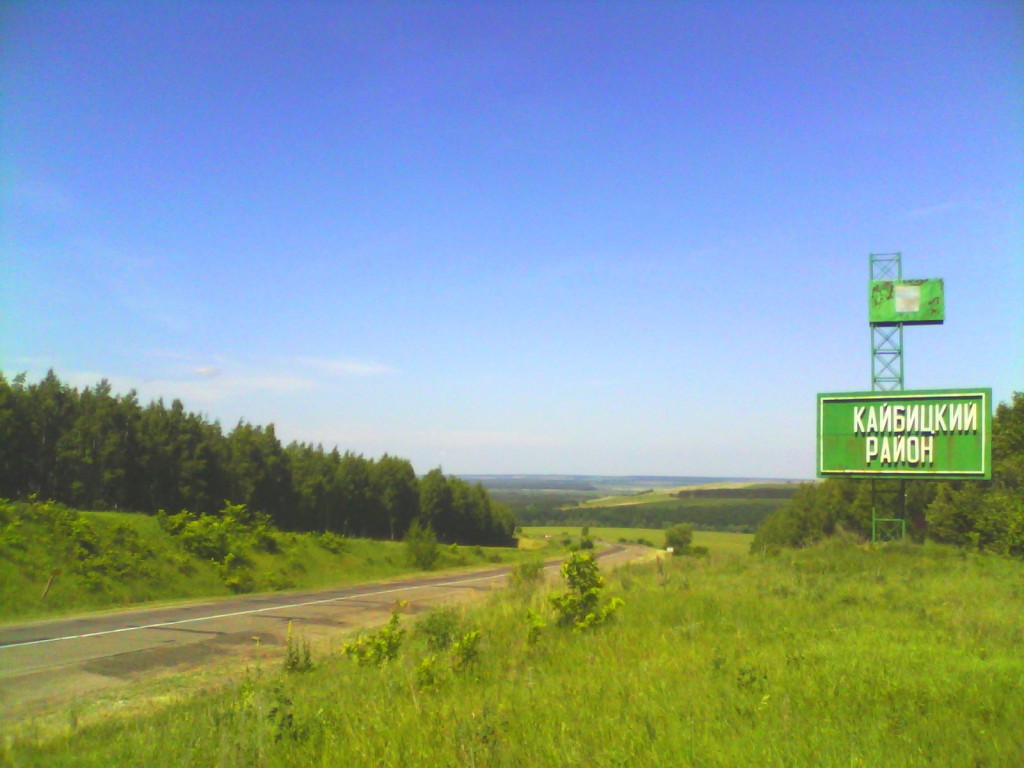 Мин Хөсәенова Илсөя Илдус кызы, Татарстанның тау ягы булып торган, имәннәре белән дан тоткан Кайбыч районының Иске Чәчкаб авылында дөньяга туганмын.
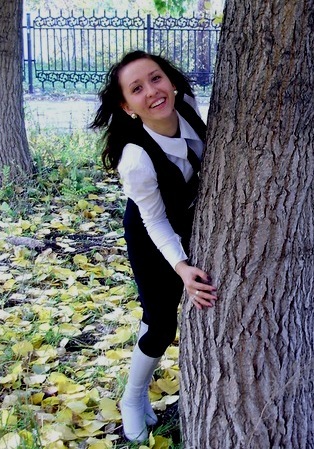 Туган авылымның җир куеныннан ташып чыккан, челтерәп аккан җиде чишмә суларын эчеп үскәнгәдерме, баһадир имәннәрнең ефәк яфракларын кыйбла җиле белән иркәләнеп үскәнгәдерме, гаилә җебем укытучылар династиясенә барып тоташа.
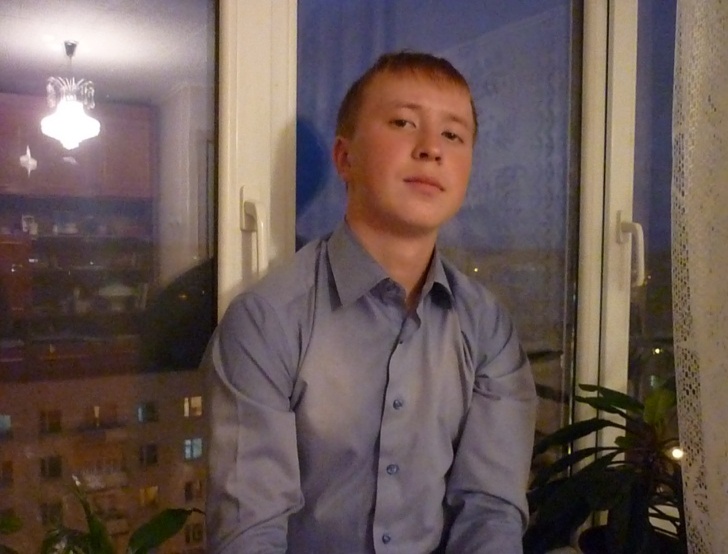 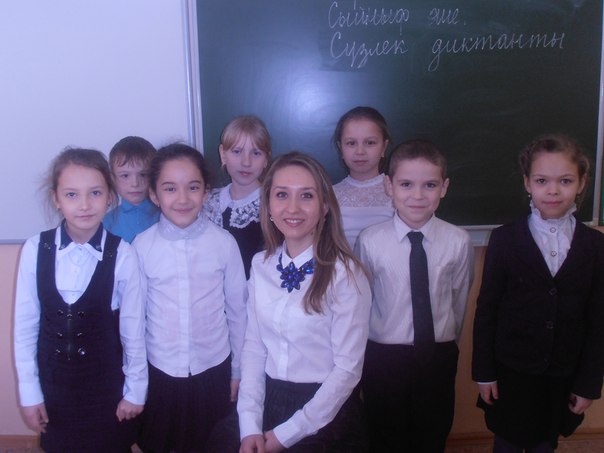 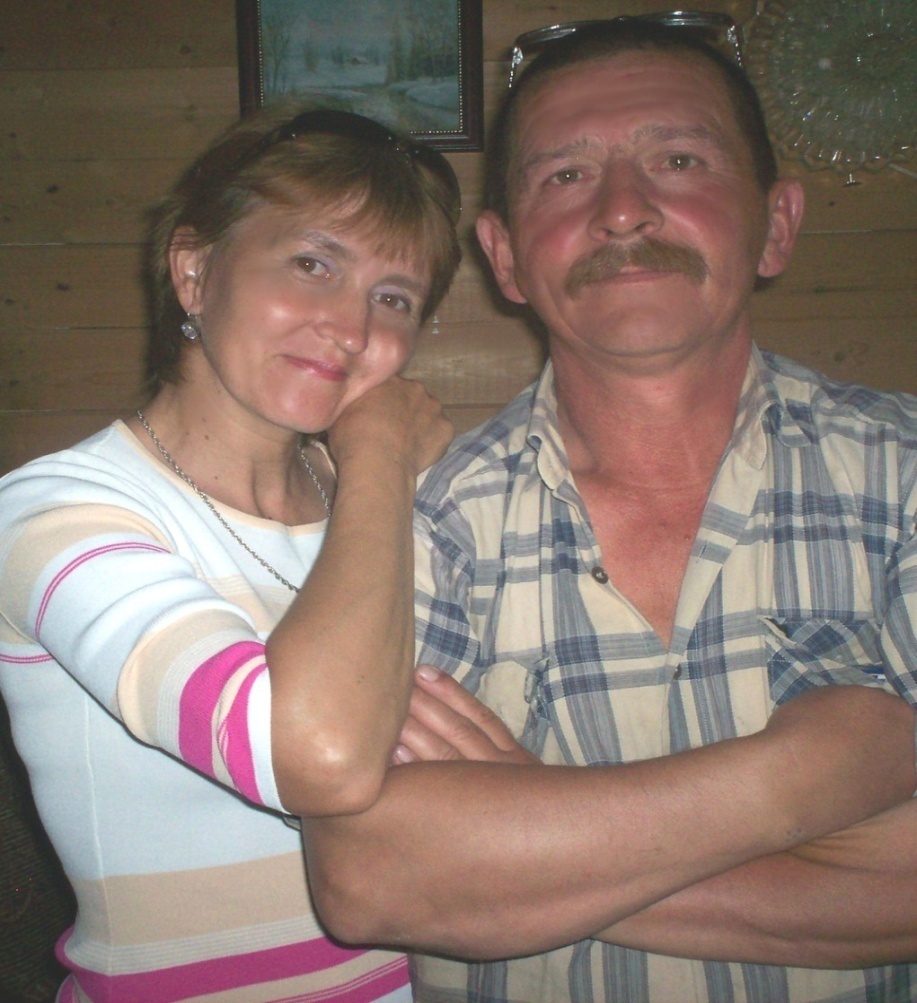 Ишле гаиләдә 5 бала тәрбияләнеп үсәбез. Кечкенәдән балалар белән эшләү мине укытучы булырга этәрде.
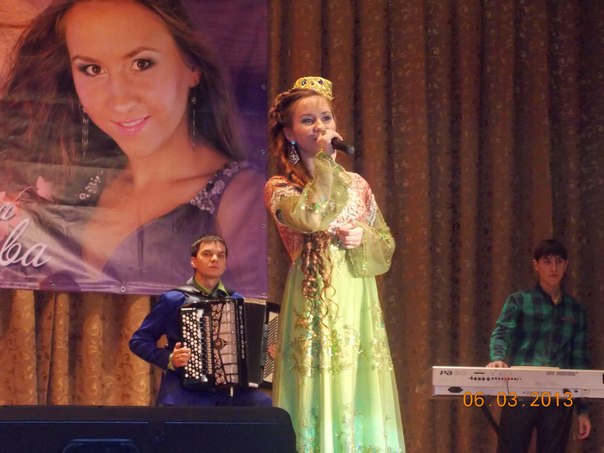 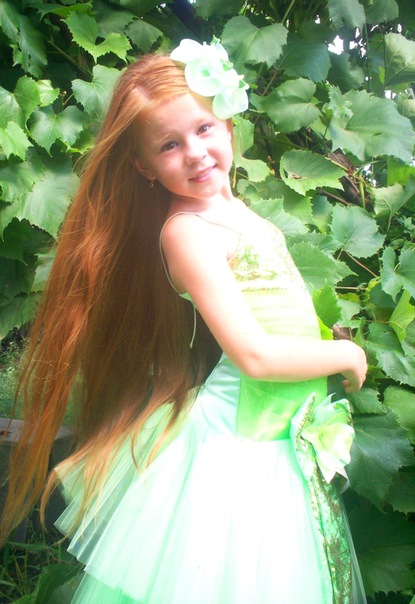 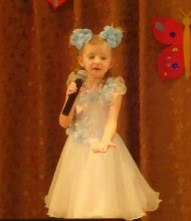 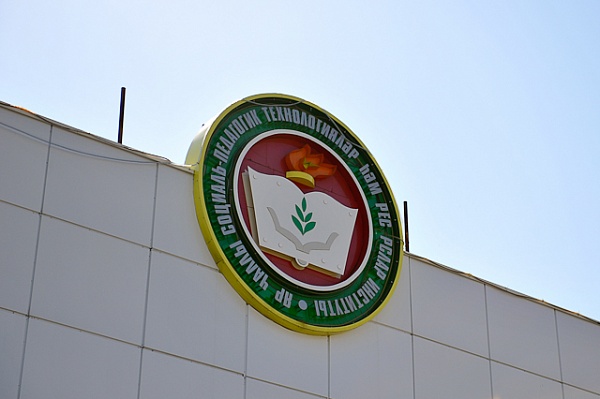 2009 елны Иске Чәчкаб мәктәбен тәмамлаганнан соң  мин Чаллы дәүләт педагогика институтына укырга кердем һәм 2014 елны тәмамлап Яшел Үзән шәһәренә яшь белгеч булып кайттым.
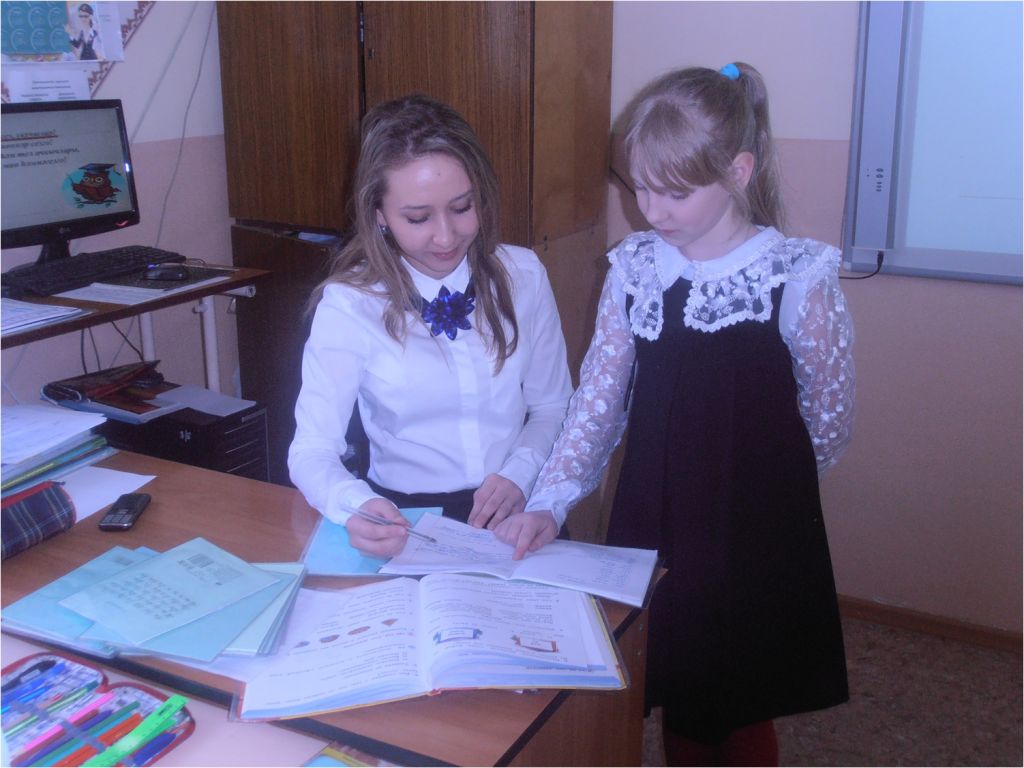 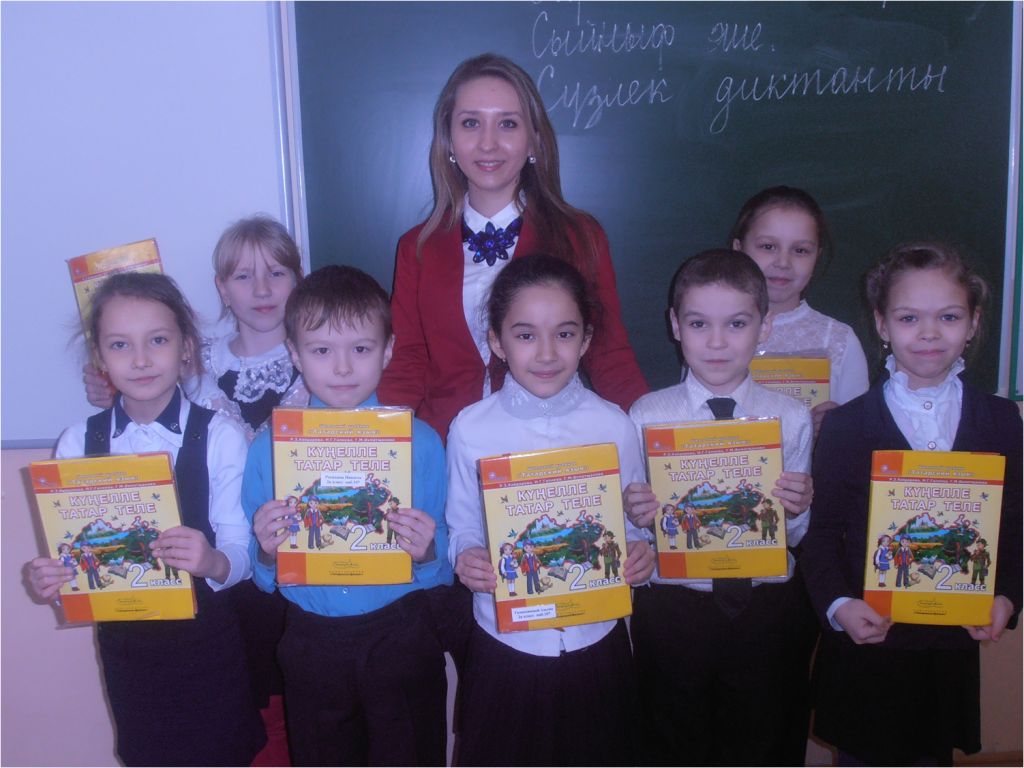 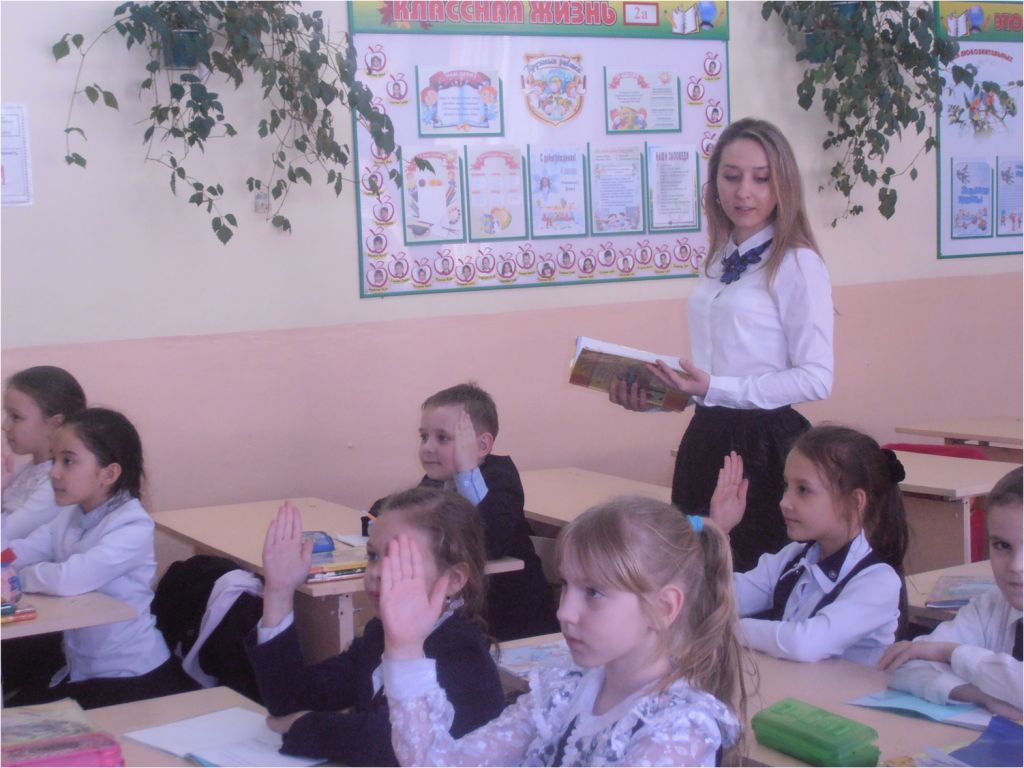 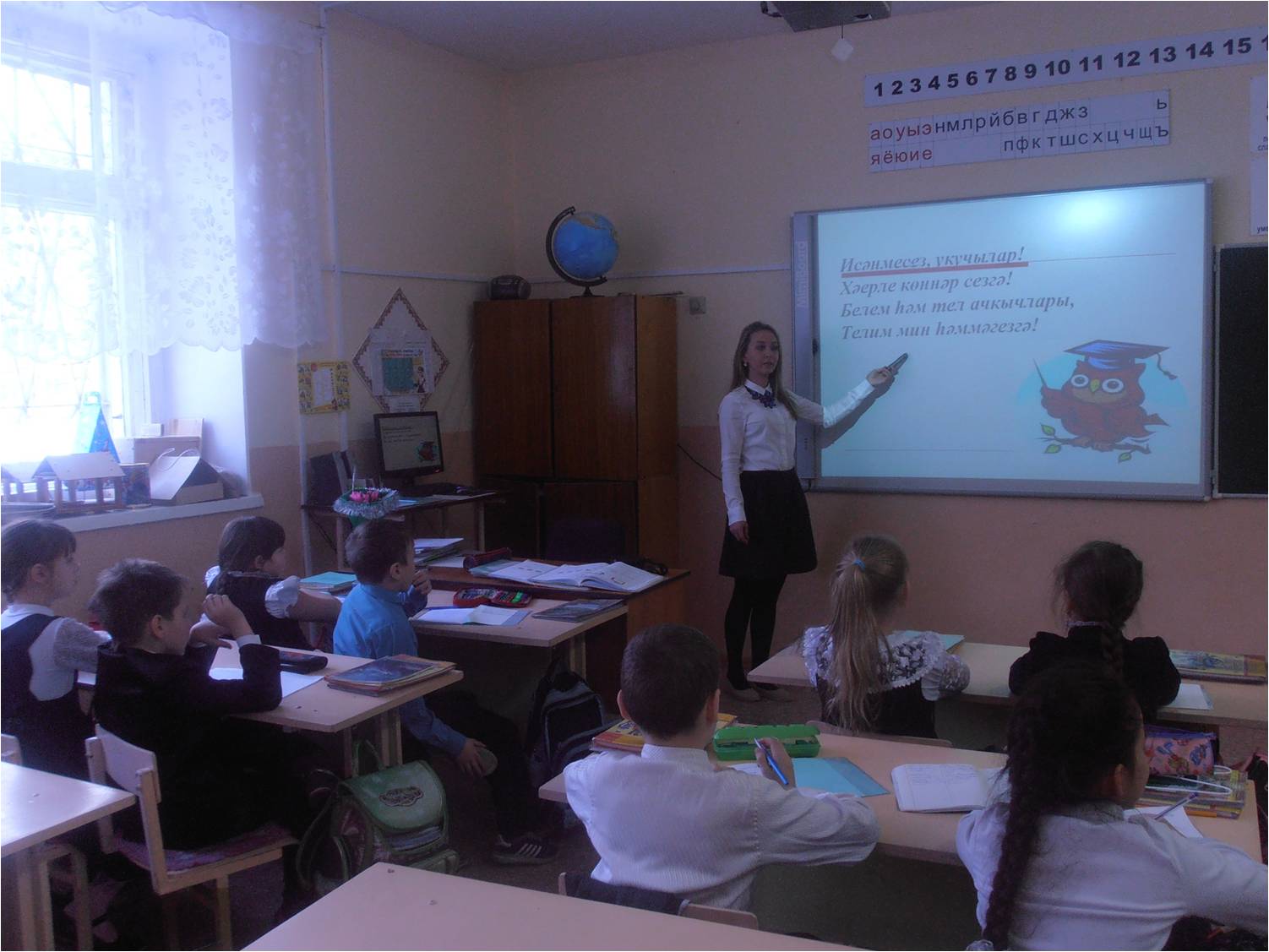 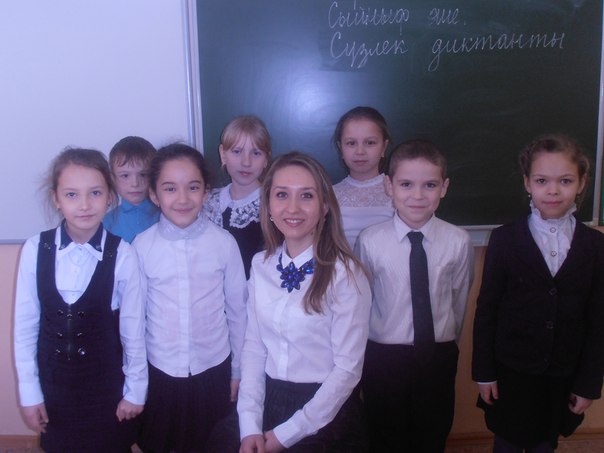 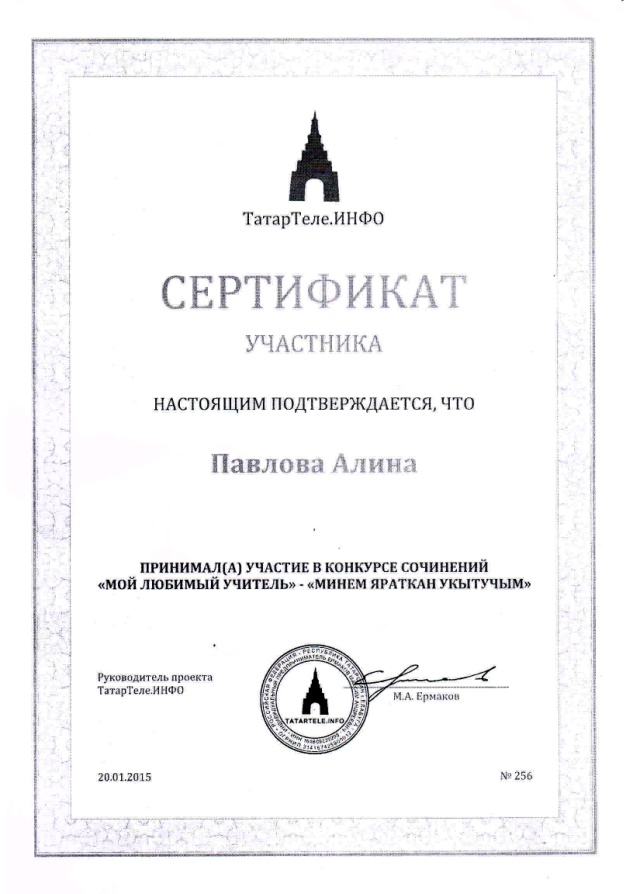 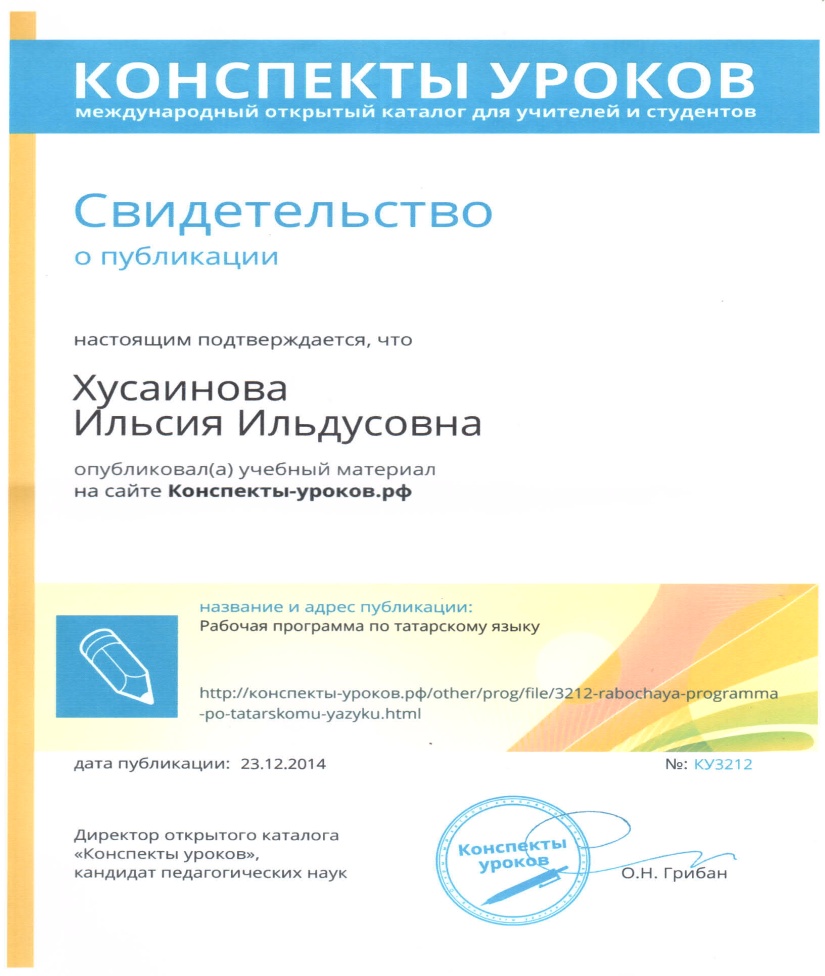 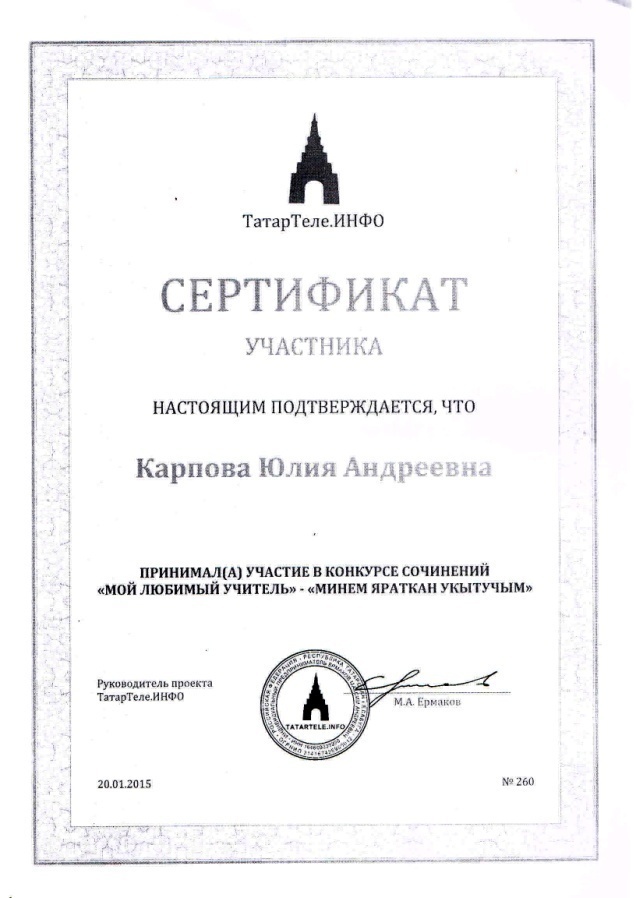 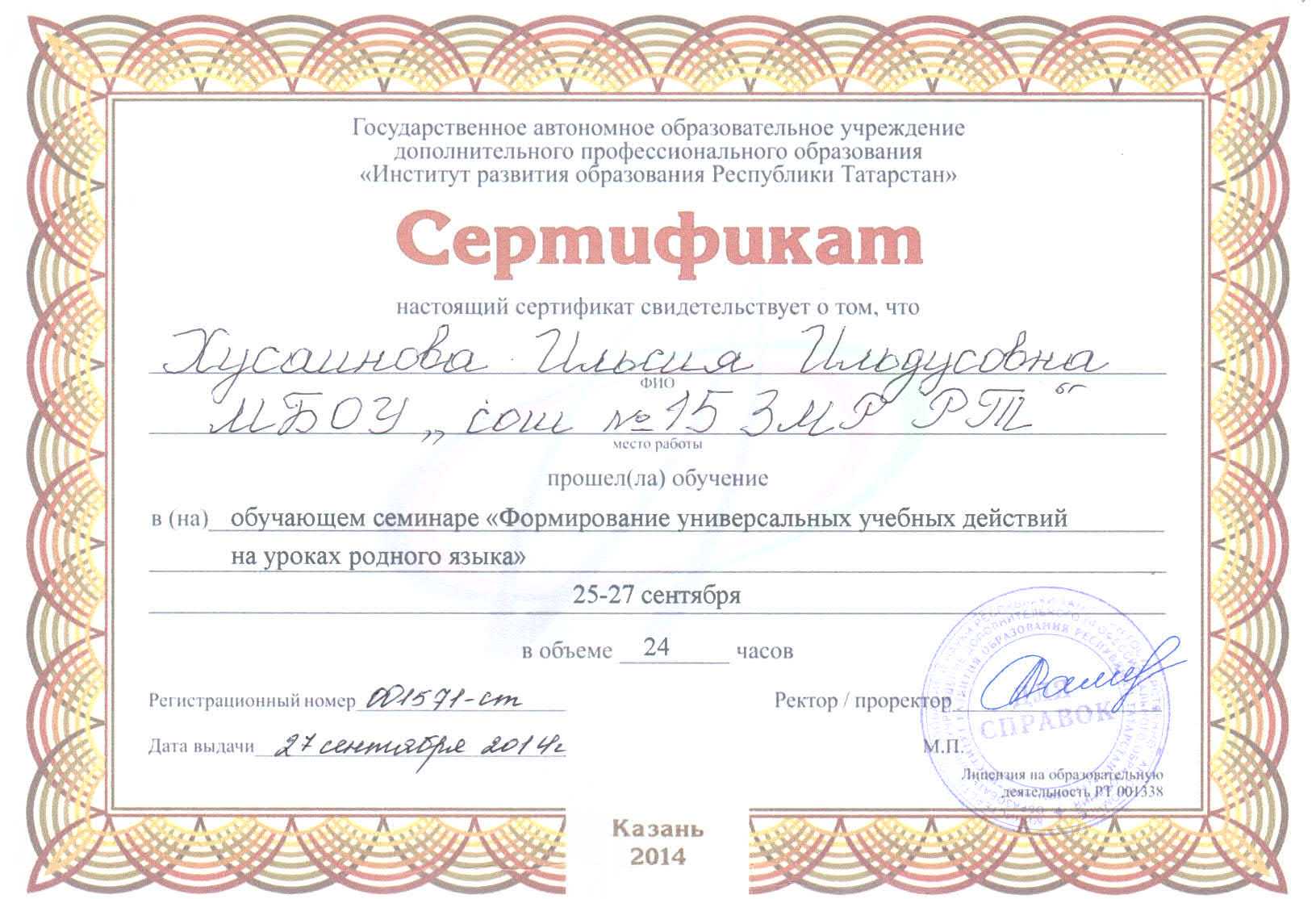